MODELLO DI PRESENTAZIONE STRUTTURA DEL PROGETTO
[ NOME DEL PROGETTO ]
SCHEMA DEL PROGETTO
 

RESPONSABILE DI PROGETTO
NOME PM


AUTORE
NOME DELL'AUTORE

00/00/0000
SCHEMA DEL PROGETTO
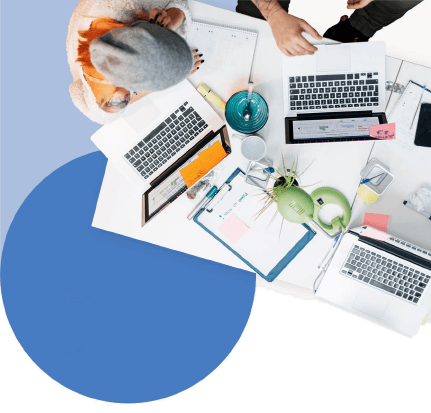 SOMMARIO
1
2
3
4
5
6
7
8
9
10
11
Riepilogo del progetto
Sfondo
Ambito di lavoro
Obiettivi
Vincoli e presupposti
Stakeholder chiave
Membri chiave del team
Risultati finali
Linea temporale
Requisiti delle risorse
Commenti
SCHEMA DEL PROGETTO |  SOMMARIO
RELAZIONE DI PROGETTO
1. SINTESI DEL PROGETTO
Lorem ipsum dolor sit amet, consectetur adipiscing elit, sed do eiusmod tempor incididunt ut labore et dolore magna aliqua. Ut enim ad minim veniam, quis nostrud exercitation ullamco laboris nisi ut aliquip ex ea commodo consequat. Duis aute irure dolor in reprehenderit in voluptate velit esse cillum dolore eu fugiat nulla pariatur. Excepteur sint occaecat cupidatat non proident, sunt in culpa qui officia deserunt mollit anim id est laborum.
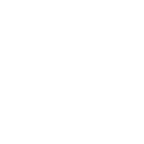 RELAZIONE DI PROGETTO
SINTESI DEL PROGETTO
2. CONTESTO
Egestas sed sed risus pretium quam vulputate dignissim suspendisse. Aenean et tortor at risus viverra adipiscing. Ut tristique et egestas quis. Feugiat pretium nibh ipsum consequat nisl vel.
Sit amet purus gravida quis blandit turpis cursus in. Consectetur adipiscing elit ut aliquam purus sit. At imperdiet dui accumsan sit amet nulla facilisi morbi tempus. Neque volutpat 
ac tincidunt vitae semper. Tincidunt ornare 
massa eget egestas. Dui ut ornare lectus sit 
amet est placerat in.
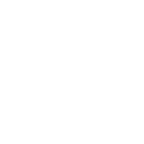 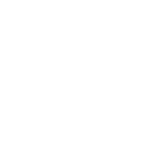 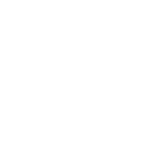 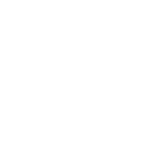 RELAZIONE DI PROGETTO
SFONDO
3. AMBITO DI LAVORO
Implementa messaggi aggiornati su contenuti e campagne.
Crea nuove campagne di marketing e pubblicità digitali.
Sviluppa nuove campagne di email marketing e nurture.
Crea nuove campagne sui social media.
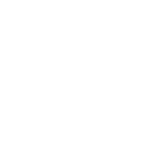 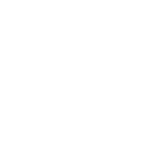 RELAZIONE DI PROGETTO
AMBITO DI LAVORO
4. OBIETTIVI
Migliora la coerenza tra le comunicazioni di branding.
Aumenta il traffico del sito web.
Aumenta il coinvolgimento sui social media.
Migliora la consapevolezza del marchio tramite campagne di marketing digitali, e-mail e sui social media.
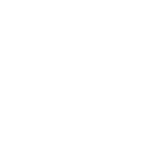 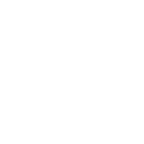 RELAZIONE DI PROGETTO
OBIETTIVI
5. VINCOLI E IPOTESI
Lorem ipsum dolor sit amet, consectetur adipiscing elit, sed do eiusmod tempor incididunt ut labore et dolore magna aliqua. 
Lectus mauris ultrices eros in. 
Nisl suscipit adipiscing bibendum est ultricies integer quis auctor elit. 
Ut consequat semper viverra nam libero justo laoreet. 
Sed augue lacus viverra vitae congue eu consequat ac. 
Nascetur ridiculus mus mauris vitae ultricies. 
Neque gravida in fermentum et sollicitudin ac. 
Semper viverra nam libero justo laoreet sit.
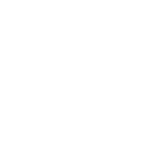 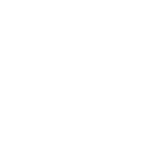 RELAZIONE DI PROGETTO
VINCOLI E IPOTESI
6.KEY STAKEHOLDER
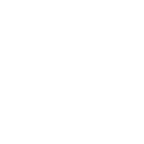 RELAZIONE DI PROGETTO
STAKEHOLDER CHIAVE
7.KEY MEMBRI DEL TEAM
Descrizione
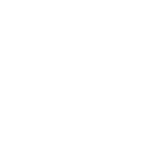 RELAZIONE DI PROGETTO
MEMBRI CHIAVE DEL TEAM
8. DELIVERABLES
Dichiarazione di posizionamento aggiornata
Framework di messaggistica aggiornato
Linee guida aggiornate sulla strategia del marchio
Contenuto del sito web
Progettazione di annunci
Modelli di e-mail
Contenuti sui social media
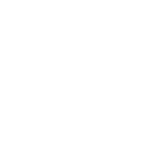 RELAZIONE DI PROGETTO
RISULTATI FINALI
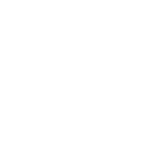 9. CRONOLOGIA
RELAZIONE DI PROGETTO
LINEA TEMPORALE
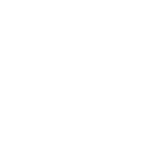 10. REQUISITI DELLE RISORSE
00.000 USD
COSTI TOTALI
RELAZIONE DI PROGETTO
REQUISITI DELLE RISORSE
11. COMMENTI
Lorem ipsum dolor sit amet, consectetur adipiscing elit, sed do eiusmod tempor incididunt ut labore et dolore magna aliqua. 
Lectus mauris ultrices eros in. 
Nisl suscipit adipiscing bibendum est ultricies integer quis auctor elit. 
Ut consequat semper viverra nam libero justo laoreet. 
Sed augue lacus viverra vitae congue eu consequat ac. 
Nascetur ridiculus mus mauris vitae ultricies. 
Neque gravida in fermentum et sollicitudin ac. 
Semper viverra nam libero justo laoreet sit.
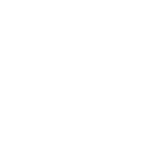 RELAZIONE DI PROGETTO
COMMENTI